Урок – практикум.
Повторение изученного по теме: «Имя существительное».
Цели:
1)повторение и закрепление изученного по теме в 5-6 классах;
 2)развивать логическое мышление и творческие способности    школьников;
 3)воспитывать любовь к Родине.
1.Родина, Отечество, Отчизна – самые сокровенные слова для каждого из нас. 2.Мы любим то место, где родились и выросли. 3.Человек, прежде всего, узнает свой дом, сад, в котором запоминает каждую яблоню, каждую дорожку. 4. Сердце никогда не забудет дом матери, игры детства, дорогу в школу. 5. Мы любим березу, которая растет у родного дома, тихую речку. 7. Так начинается любовь к родной стране.
1) Определите тему текста. Озаглавьте его.(Любовь к Родине через любовь к матери, к воспоминаниям детства, к родным местам)
2) К какому стилю речи относится текст?(художественному)
3) Найдите в тексте сущ-е. Выпишите их, определите род, склонение.
4) Запишите первое пред-е, расставьте знаки препинания, объясните их. Произведите синтаксический разбор.
Висит на ветк…, на ветв.., посидеть у проруб.., подойти к юнош.., идти по дорог.. к избушк.., писать в объяснении.., говорить на лекции.., отдыхать в санатории.. .


    Спишите, вставьте пропущенные окончания, укажите склонение и падеж.(проверка с помощью сигнальных карточек)
1-слитно; 2-раздельно
Ключ: 1,1,1,2,2,1,1,1,1,2.
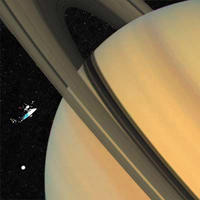 Д
Ж
Т
З
С
1.Специалист по каменной кладке – каменщик.
2.Водитель самолета – летчик.
3.Специалист по переводам – переводчик.
4.Специалист по переплетению книг – переплетчик.
5.Рабочий по переноске багажа – грузчик.
6.Человек, который танцует – танцовщик.
7.Носильщик газет – газетчик.
Итог   урока.
- Над орфограммами какой части речи мы сегодня работали? 
  
Д.З. Написать сочинение – миниатюру «для чего нужно знать имя существительное?»